Social Housing Delivery

Rathfarnham Templeogue Firhouse Bohernabreena ACM

13th May 2025
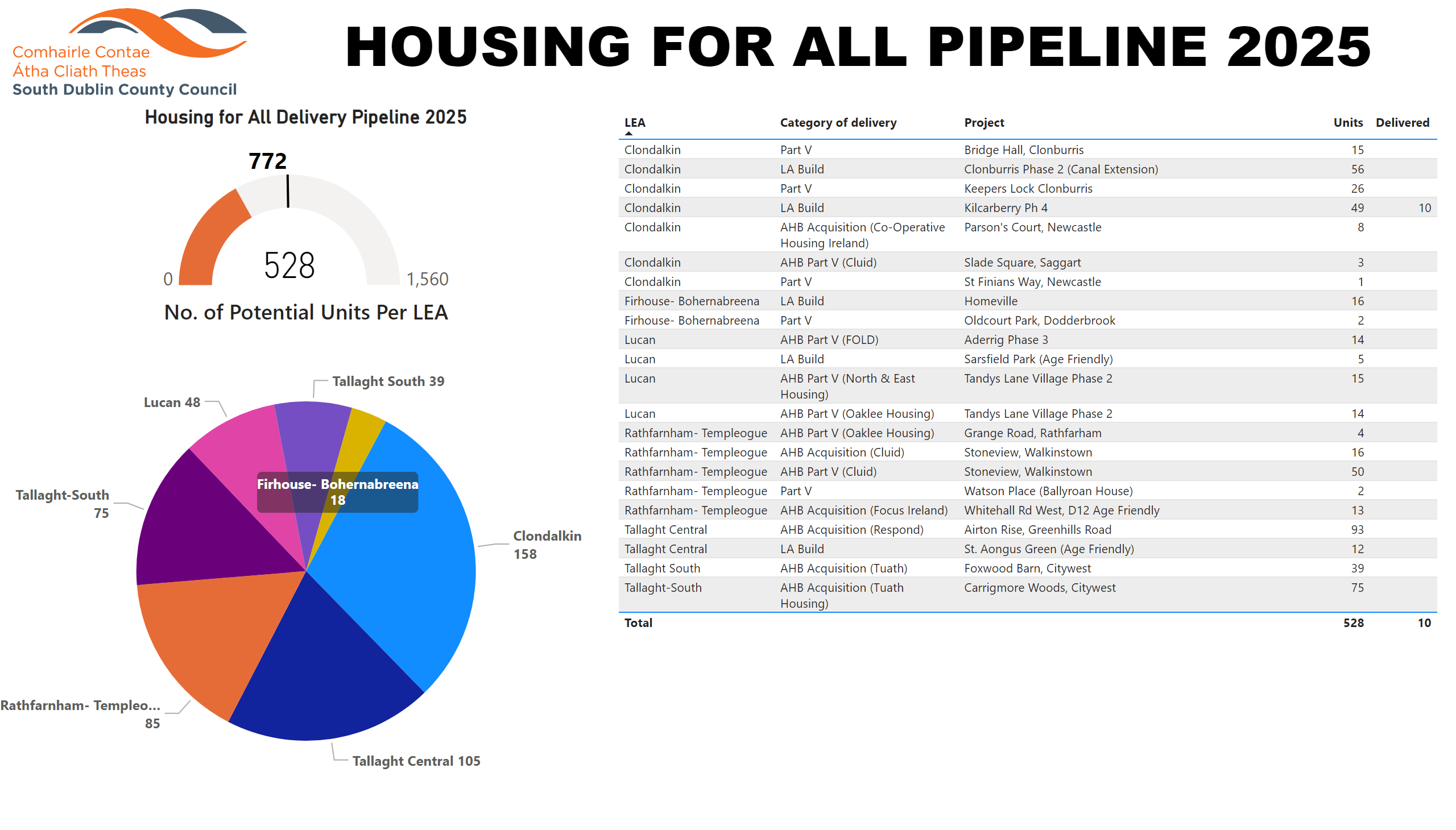 2025
[Speaker Notes: Housing for All Delivery Pipeline 2025
No alt text provided

No. of Potential Units Per LEA
No alt text provided

textbox
No alt text provided

Potential Units
No alt text provided

image
No alt text provided]
Own Build Developments
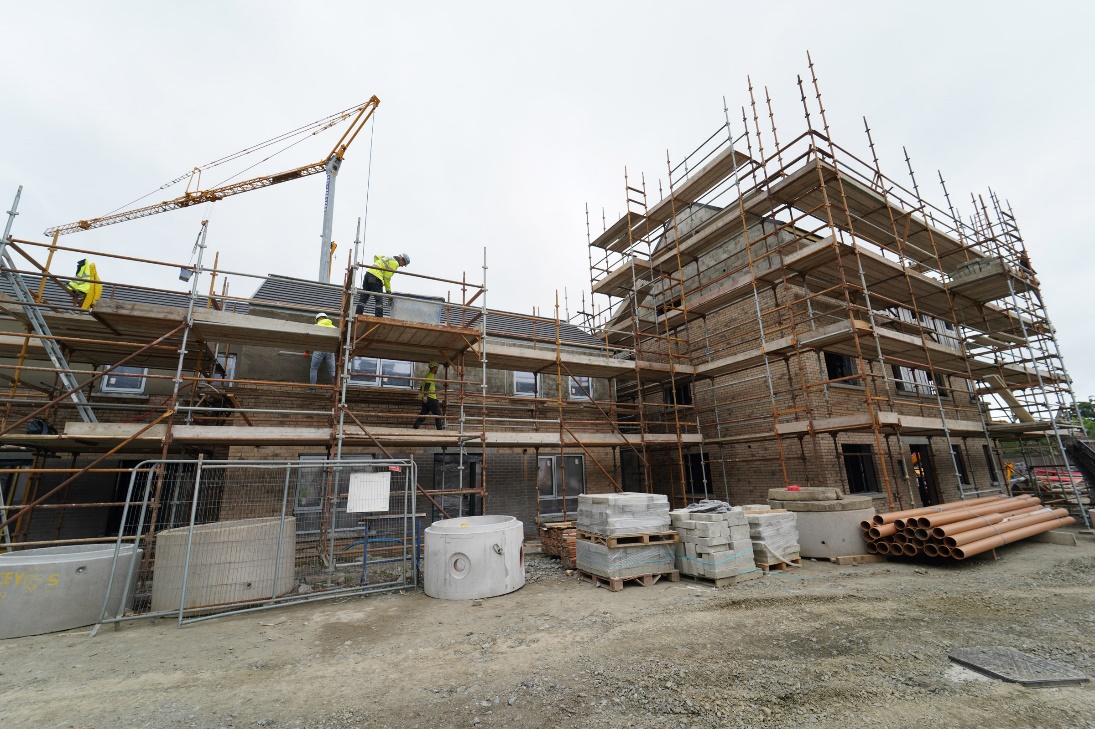 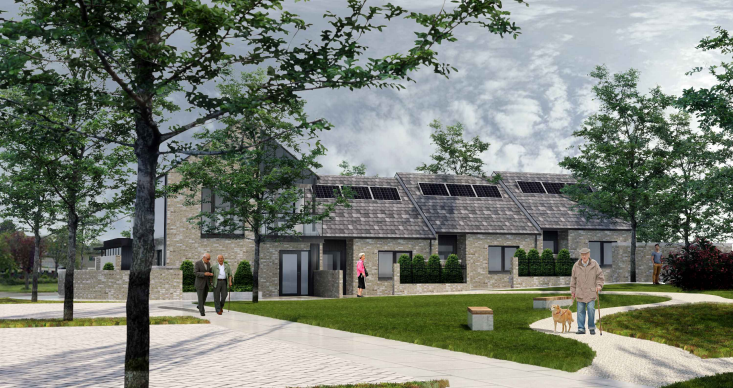 Pearse Brothers Park
Homeville, Knocklyon
Social Housing Investment Programme
AHB & Part V Delivery
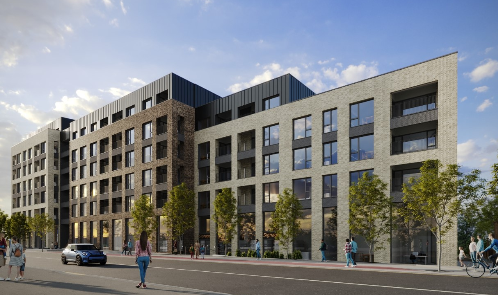 Stoneview, 
Walkinstown House,
Dublin 12
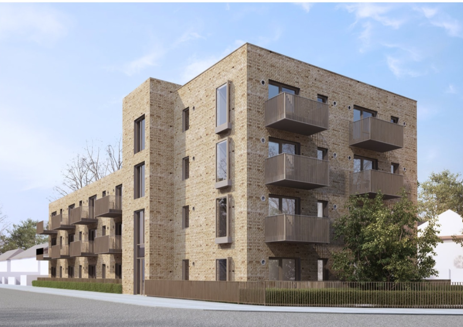 Cromwellsfort Place, Dublin 12
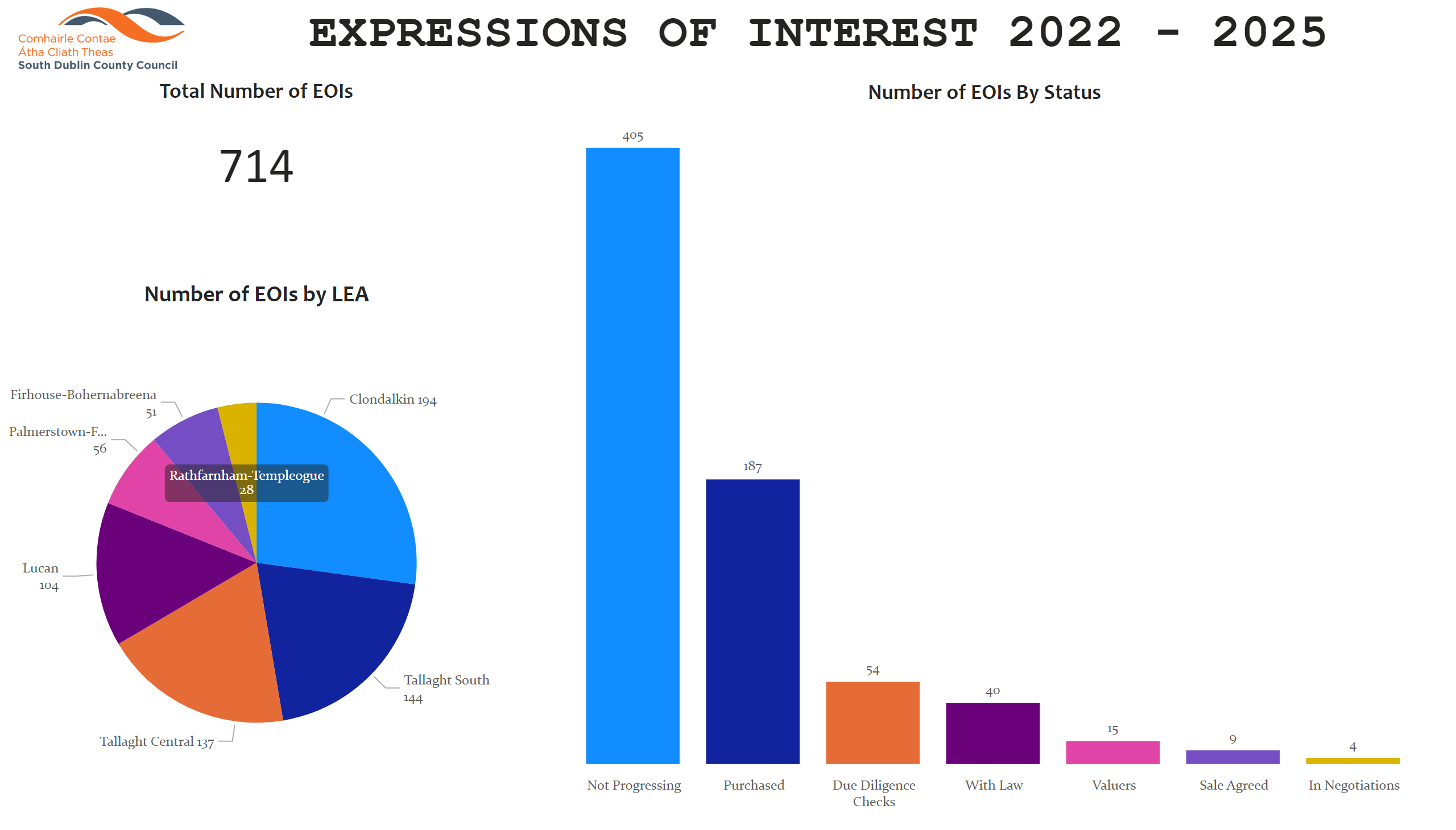 Overview
[Speaker Notes: Total Number of EOIs
No alt text provided

Number of EOIs By Status
No alt text provided

image
No alt text provided

textbox
No alt text provided

Number of EOIs by LEA
No alt text provided]